Winter
[Speaker Notes: 5 minutes
Say:
Thank you for joining us for this last day of training. As always, we are so grateful to have you with us as we continue along our leadership journey. 
Do:
Reintroduce tech support, so they know who to send questions to if they have any issues; if any issues came up in the previous days, let the participants know the solutions.]
Respecting Our Time Together
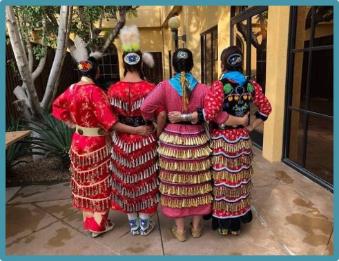 Let’s review what we agreed upon for our reciprocal relationship:
Be on time
Engage
Keep conversation relevant
Maintain confidentiality about what is discussed in this space
Openly share experiences, thoughts, & ideas
Be concise, respect time/don't dominate conversation, and allow others to share
Respect each others' ideas
Participate, Participate, Participate
2
[Speaker Notes: 5 minutes
Facilitator Note: If new participants have joined the group, allow for them to contribute to the agreements as you see fit. Remind participants how breaks will occur so that they will know when breaks will happen.
Say:
Let’s revisit the agreements we have established over the past days of training. We formed these so that we could mutually respect our time together.
Do:
Read the content on the slide.
Ask:
Does anyone have anything they want to add?
Say:
Thank you to everyone for reciprocating this respect for our time together.]
Note of Caution
There may be instances during this training process in which difficult content is discussed, and participants may experience thoughts and feelings that they weren’t expecting. It is always ok to reach out for help with processing these thoughts and feelings to:
Facilitators
Friends
Community Members
National Organizations

Free Resources:
Visit https://www.opencounseling.com/hotlines-us
Call NAMI at 1-800-950-6264 or text NAMI to 741-741
3
[Speaker Notes: 5 minutes
Say:
We want to remind you to take care of yourself and reach out for help if needed. This slide notes some available resources, and we are always here to talk if needed.
Ask:
Are there any other mental health or community resources that you would like to share?]
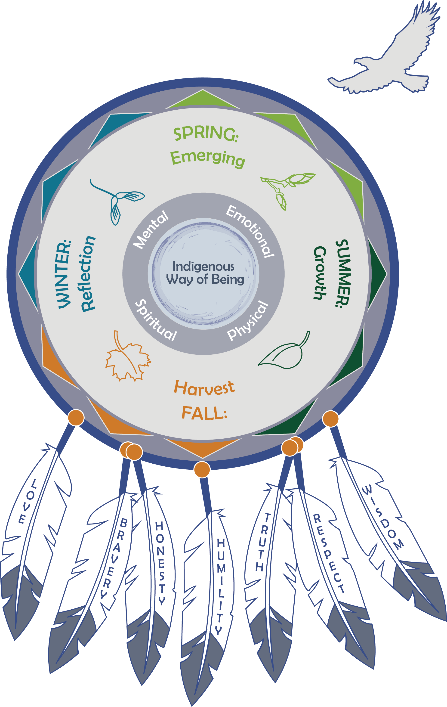 This training has been informed by Indigenous leaders, elders, and experienced child welfare experts.
A child is a sacred gift, and we need to consider how every decision impacts future generations.
We respect and honor every tribe’s unique cultural beliefs, values, and practices.
This training is based on seasonal cycles through generational interconnections.
Foundation of the Tribal Child Welfare Leadership Training
4
[Speaker Notes: 5 minutes
Say: 
This is our last opportunity to revisit the foundation of this training. Review what is on the slide and let me know if you have any questions.
Facilitator Note: This is what is on the slide. You can pick a topic from below to discuss:
How you lead and the choices you make can have ripple effects. We can achieve success in tribal child welfare programs when tribal child welfare leaders, tribal leaders, and the community work together and know children are sacred gifts who need to be connected to kin, community, and their environment. These collaborations provide a collective vision to honor the rights of Indigenous children for the next seven generations. 
The intention of this training is to help you build upon your Indigenous leadership skills to create more strength and resiliency for your program. Our hope is that you will find universal connections to your own nation’s cultural beliefs and that you will bring your unique perspective to our conversations, so we can all work together to build upon tribal sovereignty. 
Tribes who want to implement the training locally can use their own cultural beliefs, practices, and values. No landscape is the same, and all seeds need special conditions to successfully grow. What you can grow may be limited by the resources you have available. Or you may need to change your environment to grow what is needed to serve your people. We honor and respect all the landscapes you are bringing together in this room, and we hope you can find universal truths in the material we provide. 
Throughout this training, we will explore the historical events that shaped our current realities and consider the future of our tribal nations for the next seven generations.]
Welcome and Opening in a Good Way
Storytelling Bingo
Indigenous Circles of Leading: An Eagle’s View
Supporting Cultural Practice:  Sharing and Caring
Guiding Principles of Spiritual Orientation
Our Connection to the Great Tree of Life
Maintaining Balance
Coming from a Place of Purpose
Your Leadership Journey
Telling Your Story
Margaret's Story
Closing
Today’s Agenda
[Speaker Notes: 5 minutes
Do:
Review the day’s agenda:
Welcome and Opening in a Good Way
Storytelling Bingo
Indigenous Circles of Leading: An Eagle’s View
Supporting Cultural Practice:  Sharing and Caring
Guiding Principles of Spiritual Orientation
Our Connection to the Great Tree of Life
Maintaining Balance
Coming from a Place of Purpose
Your Leadership Journey
Telling Your Story
Margaret's Story
Closing
Do:
Remind everyone that they received a participant workbook that they will be using.]
Let’s Connect!

3 Rounds
10 Minutes Each Round
Last  Chance to Win
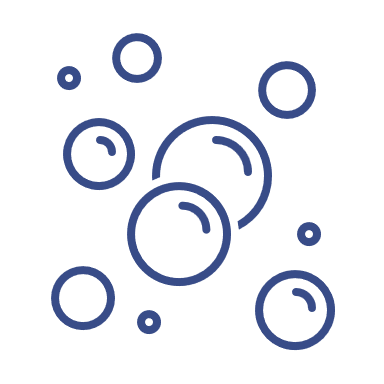 Storytelling BingoActivity
6
[Speaker Notes: 35 minutes
Say: 
It is so hard to believe that we are on our final day of training! For one last time, we will engage in our bingo game that we started during our first session. Who is going to win this morning?
Facilitator Note: Here are the bingo instructions to refresh your memory. 
Tell your story and ask others for their story. Break into a group of three for 10 minutes and choose a topic in a square; then each of you share a story. Write in their answers below the topic. We will do three rounds of interaction each morning. Throughout the next few days of training, you will have additional opportunities to fill in your squares. The object of “Storytelling Bingo” is to fill in each square for “Blackout Bingo” (every square to be filled).]
Indigenous Circles of Leading: An Eagle’s View
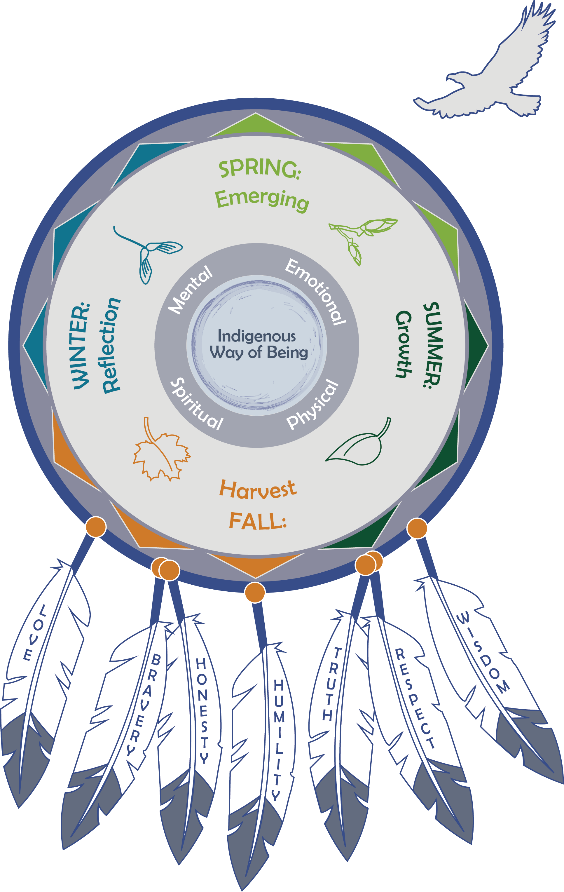 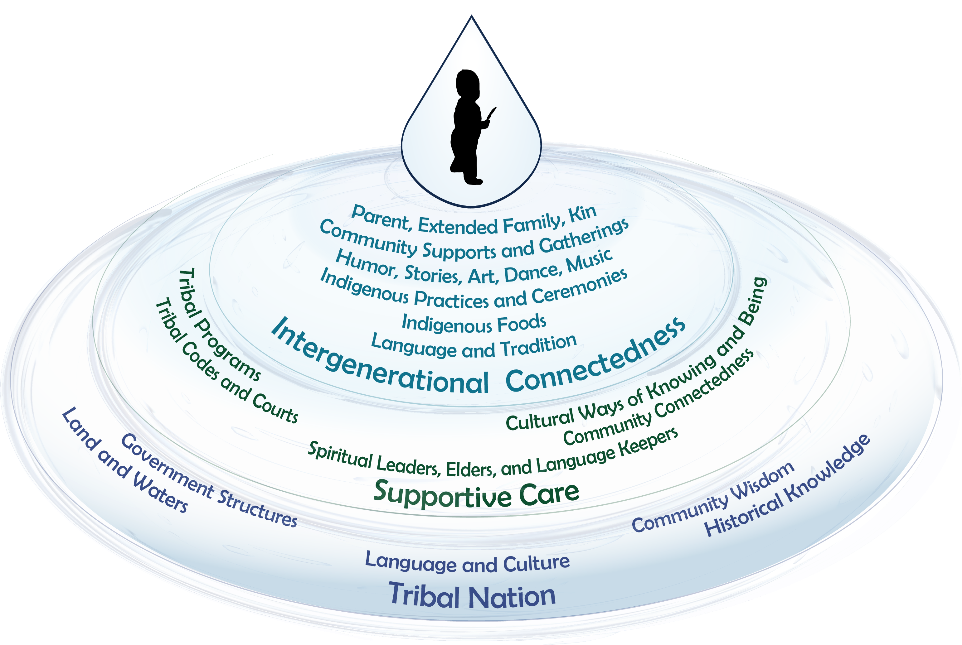 [Speaker Notes: 10 minutes
Say:
As we move into our final session, let’s take a quick review of the “Indigenous Circles of Leading” model as it represents the purpose for all things. We’ve gone through the cycle of seasons, and the last is the winter season—a time for reflection of work being accomplished, what worked and what didn’t work. Many teams come together and give thanks for the successes while also sharing lessons learned. As we come into the time of rest, we can begin strategic planning for the future through cultural restorative practice. The “Intergenerational Circles of Care” is a guide for inclusion of these protective supports as we are all in this together.
Ask:
Does anyone have any questions or comments before we move into our last season?
Do: 
Provide space for a few responses.]
Winter – Reflection and Giving Thanks
Allow participants to reflect on their personal and organizational leadership.  
Engage in discussion about potential needed personal and organizational change.  
Listen to feedback graciously and consider future action.   
Celebrate one another’s successes and give thanks.
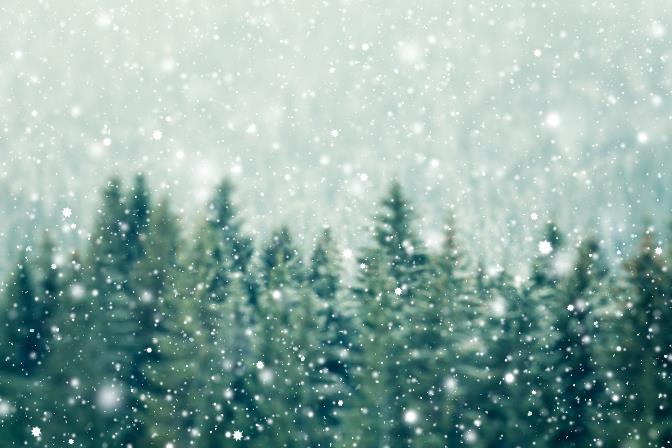 [Speaker Notes: 10 minutes
Say: 
We are now moving into winter, a time of reflection, giving thanks, and planning. As we’ve gone through each season in the leadership journey for the past three days, it’s been great to be a part of such rich discussion, building relationships and learning from each other. Take a deep breath. Know this is the last day, but it will be a good one!
In winter, the weather is changing, and nature begins to sleep. Many plants, animals, and insects are hibernating, and we begin to stay inside more and treasure the warmth. Traditional practices included giving thanks by sharing with others. Elders would begin storytelling and reflection in those long winter nights. Families would gather and share meals. Reflection from the seasons before would lead to planning for the future, as spring would soon be arriving. All life occurs within the circle of the seasons, including an interconnectedness with all things.]
Supporting Cultural Practice: Sharing and Caring
Increase the organization’s capacity.
Connect to values and purpose.
Build upon the foundations of the past.
Change occurs through trial and error. Accept a risk of failure.
Hold inclusive views of an imagined future—we can’t do it alone.
[Speaker Notes: 20 minutes
Say: 
In the fall season, we explored mobilizing our resources, understanding adaptive leadership, and addressing immunity to change. As a tribal organization, your culture and values are your strength, and the “Intergenerational Protective Circles of Care” is a basis for tribal sovereignty. Cultural restorative practice increases an organization’s capacity, connects value and purpose, builds upon foundations from the past, occurs through trial and error, accepts the risk of failure, and holds inclusive views of an imagined future—knowing we can’t do it alone. These descriptions are the basis of sharing and caring.
Ask: 
When looking at the bullet points on this slide, we want you to consider you these questions:
What does cultural restorative practice look like in an Indigenous adaptive leadership approach? 
What resources can you mobilize for adaptive change?
Say:
In this scenario, we continue our leadership journey in mobilizing our resources for adaptive change. We will share a story of a tribal organization that has the shared purpose of cultural family preservation. This is available in your workbook if you would like to follow along.
Do: 
Tell the following story.
Say:
A tribal organization was concerned about high out-of-home placement of children in their community. The organization hired a new director who had a clear vision for using “Indigenous Circles of Leading” and “Intergenerational Connectedness” concepts in the program. She engaged other staff with similar ideas to create a climate of family preservation rather than removal. Challenges included some staff leaving, but the organization trained new hires in the new model of “caring for our relatives.” A practice model that supported family and cultural preservation was designed with input from staff and community. Cultural activities were incorporated in daily practice at the program, including regular prayer, smudging, and increased use of tribal language. The tribe’s values were posted in the front entryway, so anyone coming into the building could see the beliefs and conduct in working with families. They began to reach out to other community partners, such as law enforcement, and they developed a child welfare law enforcement position and moved him into the child welfare building to allow for natural interactions with child welfare staff.
The community gifted the program a traditional pipe to use for staff self-care and with family members. The program named itself in their traditional language, “uplifting our relatives,” and had new signs made in their language. Staff felt empowered to share traditional teachings, language, and practices. The program brought in Indigenous trainers to train in ways consistent with Indigenous intergenerational approaches. Workers felt empowered, and morale increased. Soon, word spread, and people reached out to work there. Families started to trust workers to assist them rather than remove their children. Over a few years, the whole program had changed its image in the community, and people started coming to them for help without fear of child removal. This positive transformation started when someone decided to take on the adaptive challenge of shifting practice.
Do:
Conduct a group reflection. As participants share their answers, write the suggestions on a piece of flip chart paper.
Ask:
Can anyone share additional ways to integrate cultural practices within the work, whether within your own program or within the story we just shared?]
Guiding Principles of Spiritual Orientation
https://youtu.be/r_bCmDPbqVY
[Speaker Notes: 10 minutes
            Say: 
Nancy Bordeaux is a Sicangu Lakota from Rosebud, South Dakota. Nancy is a highly skilled, interactive trainer and facilitator. She believes tradition and values guide positive change and transformation for Indigenous peoples. Nancy’s work focuses on intergenerational healing. Her knowledge of trauma has been instrumental in creating cultural and holistic practices that support healing. She is a practitioner of her ceremonies and integrates science and culture in her unique style of work.
Say: 
When watching this video, please think about your own cultural values and lifeways, and consider how you can bring those to your workplace. Exploring our cultural values and beliefs is a unique path for every person, for every tribal nation, and for those we serve. 
Do:
Play the video embedded in the PowerPoint slide, which is 4:19 minutes and also available at: https://youtu.be/r_bCmDPbqVY.]
Our Connection to the Great Tree of Life
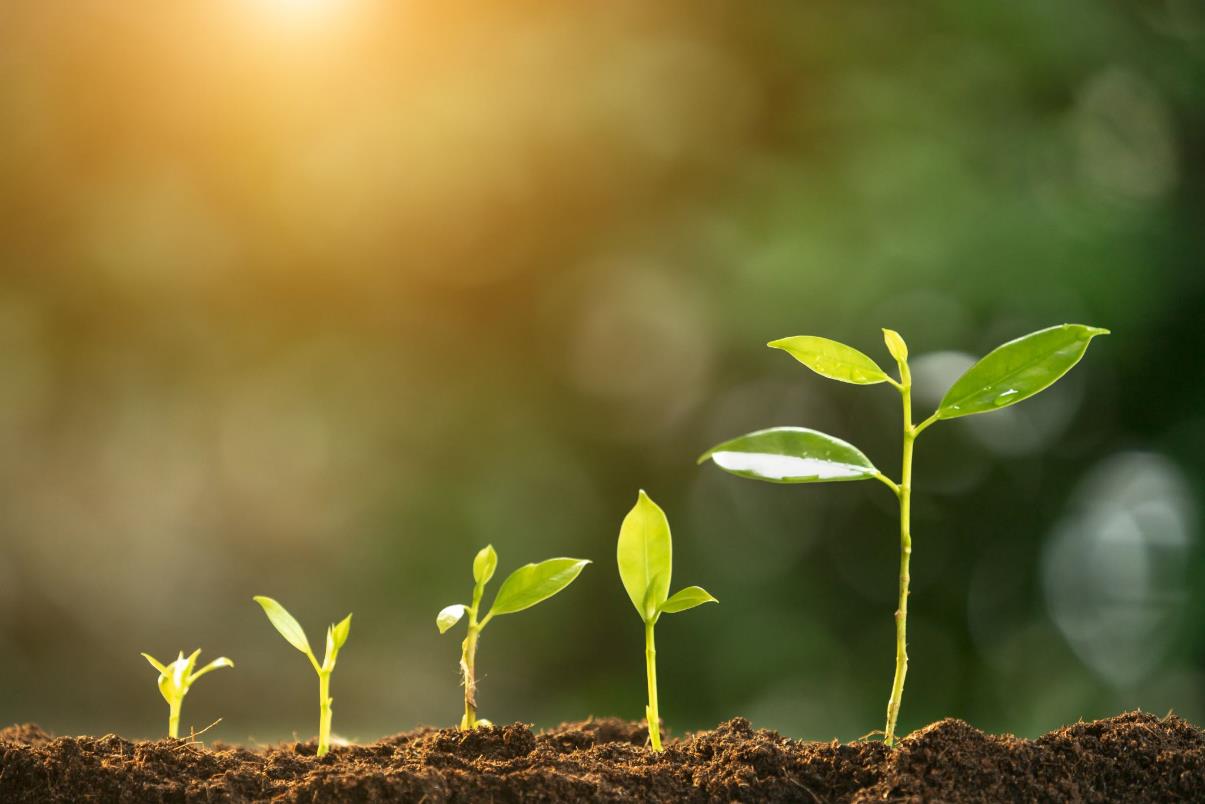 [Speaker Notes: 15 minutes
Say:
The video provided an Indigenous way of knowing from the Lakota beliefs and is a way to understand our connection with another living organism in relation to our own grounding and potential growth.
The video narrated the tree as an iconic symbol of our Indigenous lifeways. This lesson is a reflected self-exploration of our life since time immemorial. It is often envisioned as a mature tree standing in full bloom with the roots and branches extending robustly into both the earth and sky. We call this image the Great Tree of Life and to understand the life of the tree, we start at the beginning.
Let’s begin by considering the planting of the tree seed. After it has been planted in the earth, the seed’s hard coat will soon break open and fall off. This signifies the birth of the tree, and the primary root will quickly form and emerge. Once this root appears, it becomes open to nutrients and water from the earth and sky. Soon after, other companion roots appear and begin to anchor in place the newly established tree. Accompanying the early growth of the first roots, the plant stem forms and grows upward. Over time, a mature tree trunk forms from this stem. It supports the weight of the crown. It pipes water and nutrients from the roots upward. The leaves at the top manufacture food from light energy and then transport it back down the trunk to the roots and branches.
As a tree grows, buds are produced at the top and on either side of the trunk. New leaves grow from these buds. They grow and lengthen into branches. In turn, new buds appear on these branches, turn into leaves, and grow into branches. A new branch grows out of the axis of each leaf. In this manner, branches continue to divide to create a wide crown of branches. The branches become centers of indefinite growth and development as life energy is transported through the trunk to the roots. It’s a cyclical process to induce growth.
Do:
Break out into pairs for 10 minutes. 
Ask:
We want each person to share a positive and uplifting story in their life that involved a tree. The following questions help guide your discussion: 
What was the situation? 
What is memorable about it? 
What stands out for you?
Do:
Reconvene the groups and ask for volunteers to share their stories.
Thank them for sharing. In your own words, validate their story and elaborate on how closely connected and related we are to nature, particularly the Tree Nations.]
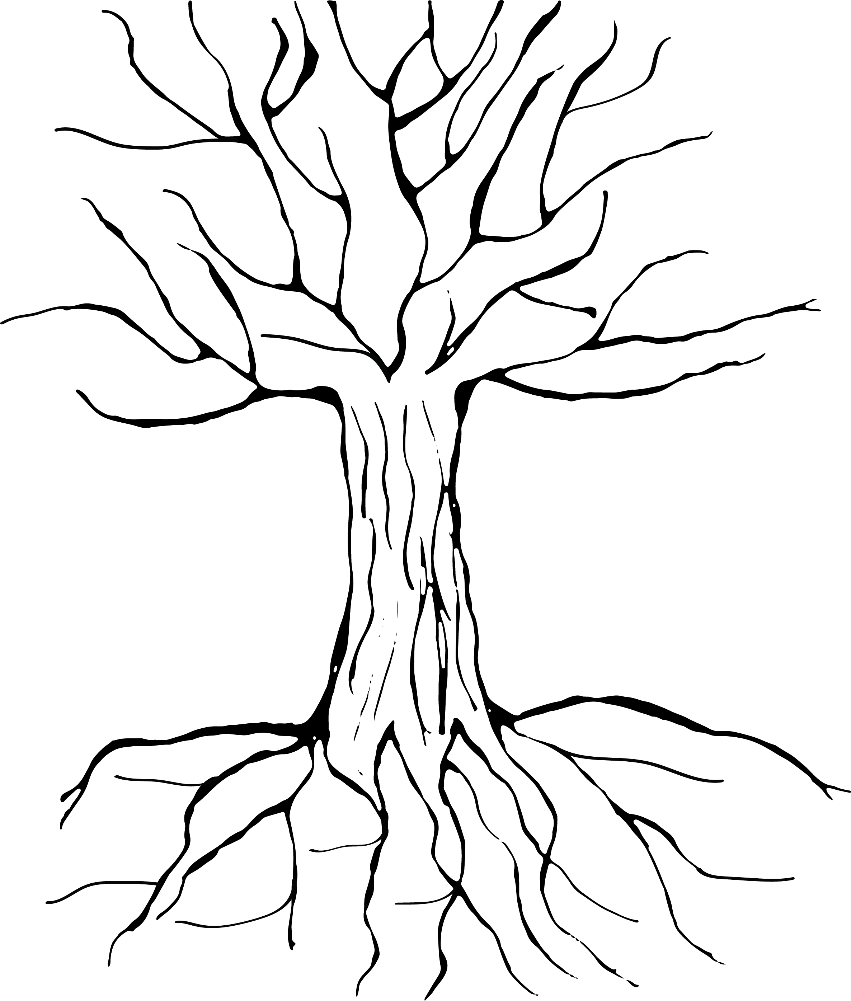 The Great Tree of Life
[Speaker Notes: 40 minutes
Say:
Let’s consider the Great Tree of Life as we consider our values and beliefs. In this graphic, you will see an example of values in the tree roots, which grounds us in our personal and professional lives. These values aren’t seen but manifest through our behaviors and actions. Indigenous values are taught from our ancestors and motivate us to conduct ourselves in good and desirable ways. 
The tree trunk is symbolic of our body. It is the conduit to support and channel energy and nutrients to promote growth through maturity. The flow of nutrients from the soil, light, and water is transported through the tree trunk. As we walk through life, we are encouraged to heal and grow through positive behavioral change and transformation into a better person each day. The rings in our trunk show how we have evolved through each season of our life. 
The tree branches are the manifestations of growth and energy and symbolic of our behavior and activities. The roots, or our values, are channeled upward to proliferate life-enhancing growth. The branches are the growth extending outward into the world that is visual and illustrate the activities formed from your values.  
Now let’s consider future growth and possibilities. The branches are now beginning to form buds and leaves. These leaves are continual new growth and become an intricate part of the tree. The landscape supports the new growth and brings light energy to the tree.  
Do:
Break out into pairs for 15 minutes. 
Say: 
Step 1: Completing Their Own Great Tree of Life
Please find the blank tree handout that is in your workbook.
What values do you feel would nourish your tree? Write your values into the roots of the tree. The values you select in this process will serve as the grounding of your traditional values and beliefs.
The tree trunk becomes the center of indefinite growth and development. Write your name and description of who you are in the trunk. Your description of yourself is defined as positive and one of strength.
Consider your values and the activities you have in your life that are inspirational and positive. Write these activities on the branches. 
What activities would you like to include to promote positive change and continued healing? Write these in as your leaves. These leaves become new growth for rejuvenation.
Do:
Ask the group to share their thoughts of this process and how identifying their own values and beliefs can be a healing process that leads to healthier lifeways, both personally and professionally.
Say:
Step 2: Visioning Your Future 
Now, imagine yourself in the next 15 years. Much change has happened over the years. The love, care, and attention that you gave to the tree you planted has resulted in a fully grown and maturing Great Tree of Life. It has transformed you and placed you in new surroundings, in a beautiful landscape, beyond your wildest dreams. 
Take 10 minutes and write down the answers to these questions.
Ask:
Which values would you say most nourished your Great Tree of Life? 
What decisions and care enabled your great tree to grow so glorious and healthy? 
What did you do that helped your tree become so inspirational for you?
Say:
Step 3: Summarize 
In summary, let’s view the image of your fully-grown tree diagram in front of you. It is important to note that this process in which you have engaged is about bringing the future into the present. It’s about taking an affirmative, strength-based approach to expanding and understanding the alternative capacities you possess to transcend seemingly insurmountable challenges in your life. It’s the Great Tree of Life. In your work in child welfare, the tree of life is a teaching from the Lakota and a significant way to envision how our values, conduct, and activities guide us to live in a good way.]
Maintaining Balance
Sense of Purpose
Spiritual Connectedness
Optimism			
Goals				

Autonomy
Sense of Identity
Self-Awareness
Adaptive Distancing
Task Mastery
Social Competence
Cultural Flexibility
Sense of Humor
Caring

Problem Solving
Planning
Critical Thinking
Help Seeking
Source: HeavyRunner PrettyPaint, I., Cultural Resilience: Pisatsikamotaan: Finding Hope from the Inside Out (2012) and Miracle Survivors: Promoting Resilience in Indian Students (2003).
[Speaker Notes: 5 minutes
Say: 
As we work to envision our future, it is important that we pay attention to how we stay in balance. On this slide, we list traditional teachings in maintaining balance and resilience from a tribal perspective. This perspective is from Dr. Iris HeavyRunner Pretty Pain’s work from two sources: 1) Cultural Resilience: Pisatsikamotaan: Finding Hope from the Inside Out (2012) and Miracle Survivors: Promoting Resilience in Indian Students (2003). Resilience, according to Pretty Paint, is a relatively new word with an old meaning. In the winter season of reflection, we are considering what resiliency factors can support our leadership practice to continue our shared purpose.
Do: 
Have someone read the list that is on the screen.]
Coming From a Place of Purpose
Eric Martin, Managing Director, Adaptive Change Advisors, https://youtu.be/ZQQzq4nQ0Is
[Speaker Notes: 10 minutes
Say: 
As you start considering everything you know about leadership, you begin to realize what you don’t know. Eric mentioned humility, which is also one of the seven grandfather teachings. 
Another thing that Eric mentioned was being proactive and not reactive, which is difficult in child welfare because there are continual priorities and responses needed. Eric encourages us to step outside of the pressures to be more in tune with our shared purpose. We should always take time to consider better choices that will support our purpose for a more beautiful world. We know in our hearts that this is possible.
Ask:
How can the seven grandfather teachings or your own cultural values be applied to your shared purpose?
Facilitator Note: You can refer to the seven grandfather values after participants share what it means to them.
• Love – Embrace peace and have unconditional regard for others.
• Bravery – Act with integrity even when fearful.
• Honesty – Keep one’s word and behave in an honorable way. 
• Humility – Know your place in the larger picture, and do not put yourself above the Great Spirit, animals, plants, or other life.
• Truth – Be honest with yourself and others
• Respect – Treat others in a caring manner and with dignity.
• Wisdom – Value knowledge and learning throughout one’s life.]
Defining Tribal Child Welfare Success Through Shared Purpose
An Eagle’s View of Your Leadership Journey
Further develop your definition of success in tribal child welfare with a lens of having a shared purpose.
[Speaker Notes: 30 minutes
Facilitator Note: The participants gave you their definitions in the summer module, so you will need to provide them with those original definitions at this time or ask them to find them in their summer workbook.
Say: 
As you work toward a shared purpose while engaging in leadership moments, you will need a way to ground your leadership and measure your progress toward that shared purpose. Creating a definition of tribal child welfare success for your program can provide that grounding and measurement. 
In the summer, you drafted a definition of success in tribal child welfare. Now, we want you to further develop your definition with the lens of a shared purpose. 
Do: 
Give participants about 15 minutes to work on their definitions. They can work individually, in pairs, or small groups—whatever feels comfortable for them.
Facilitator Note: Provide flip chart paper on the wall so that participants can brainstorm for their definitions. They can create it visually or use narrative. 
Do:
Provide 10 minutes at the end for participants to share their definitions.]
Telling Your Story
https://youtu.be/KZ76AlpXiT8
[Speaker Notes: 10 minutes
Say: 
In historical times, people used buffalo robes to keep a record of events as they occurred over time. Winter storytellers shared these for all to hear. Here, we introduce Suzanne Delap, who worked as an evaluator for the Capacity Building Center for Tribes. In this video, you will hear how storytelling can be a way of advocating and bringing together intergenerational wisdom, reclaiming identity, and validating experience. Sharing stories centers on Indigenous voices and epistemologies and emphasizes respect, responsibility, and reciprocity.
As you listen to this video, consider these questions, which are also available in your workbook:
When you think of a leader, what is their story in your mind?
How would you tell your leadership story?
Do:
Play the embedded video, which is 2:50 minutes.
After the video, provide space for people to debrief and talk about what stories mean in their communities.]
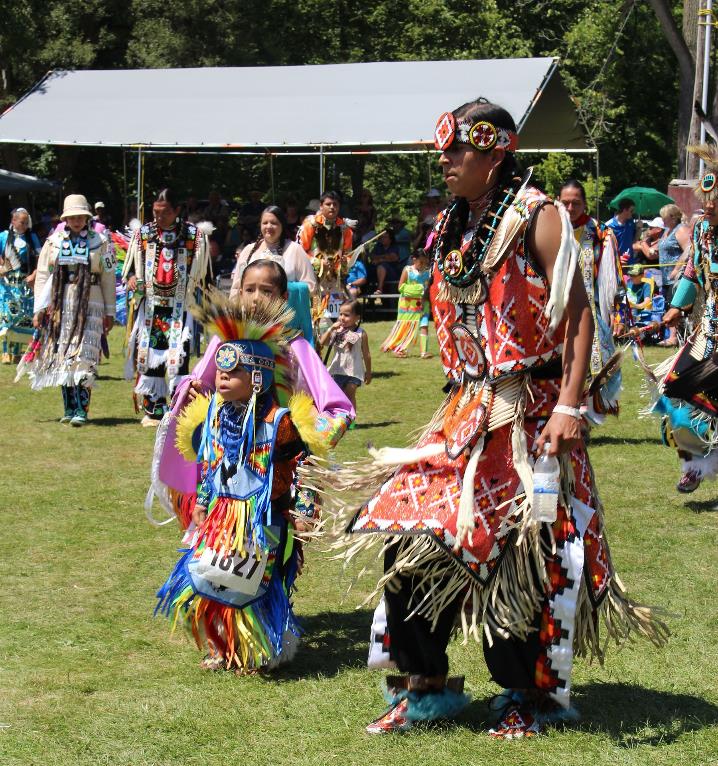 What Will Your Leadership Story Be?
[Speaker Notes: 15 minutes
Do:
Welcome everyone to enter a personal reflection space in whatever way is comfortable for them.
Say: 
Let’s engage in a reflection and cataloging-of-thoughts activity. These reflections can help you create your leadership story. We will first read the reflection prompt to you. You can close your eyes and listen, or you can follow along in your workbook. Let’s get started:
Think about a leadership moment when you felt the most confident. (Pause) This is a time you felt powerful and alive. (Pause) Your senses were heightened, and you felt on top of the world. (Pause) You were filled with excitement. (Pause) You were so alive you did not care what anyone else thought. (Pause) Where are you? (Pause) What are you doing? (Pause) Who is around you? (Pause) How are you impacting them? (Pause) Now, in your workbook, write down all the thoughts and feelings that arose for you. 
Do:
Provide 10 minutes for participants to write down their ideas.]
Completing Margaret’s Story
https://youtu.be/tX-a05RbKu8
[Speaker Notes: 10 minutes
Say: 
Let’s hear the end of Margaret’s leadership story. While you watch this video, consider these two questions:
What did an eagle’s view provide for Margaret?
What was the shared purpose of her agency?
Do:
Play “Margaret’s Story” embedded in the PowerPoint slide.]
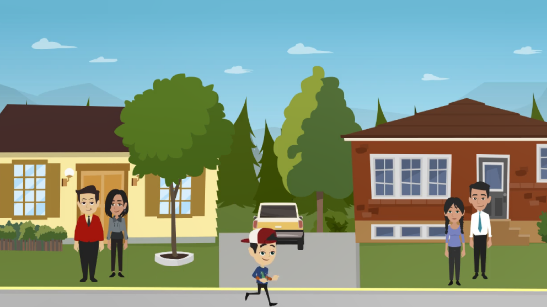 Case Study: Applying Margaret’s Story
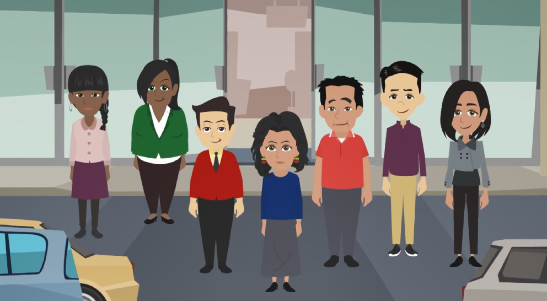 [Speaker Notes: 35 minutes
Say:
We are now going to ask you to break out into your case study groups for one final activity. In your groups, we want you to think about Margaret’s journey and what she was able to create in relation to where you want your program to grow.
Think about:
Where is your program, and where do you want it to be?
What purpose will your leadership provide to your coworkers, your families, your community, and your tribe?
What ripple effects will your leadership story have?
Where do you want your community to be in seven generations?
Do: 
Break participants into their case study groups for 20 minutes.
Be available for questions.
Provide them a five-minute warning.
Pull the groups back together.
Provide 10 minutes for a debrief and discussion about the answers to the questions.]
Winter is Ending, and the Cycle of Seasons Continues
[Speaker Notes: 5 minutes
Say: 
Tribal child welfare leadership training does not end today. We’ve learned in each session that adaptive leadership is part of your overall leadership. Adaptive leadership requires you to take leadership moments when needed and to connect to a shared purpose. Indigenous ways of being and interconnectedness with all things reminds us to take time for culture and seek to restore culture in ourselves, our families, our organizations, and our communities to honor the last seven generations as well as sustain the next seven generations. “The Indigenous Circles of Leading” model and the “Intergenerational Protective Circles of Care” can be your guide in your leadership moments going forward and inform how you create change within your tribal program.]
Mobilizing Resources: Tribal Information Exchange
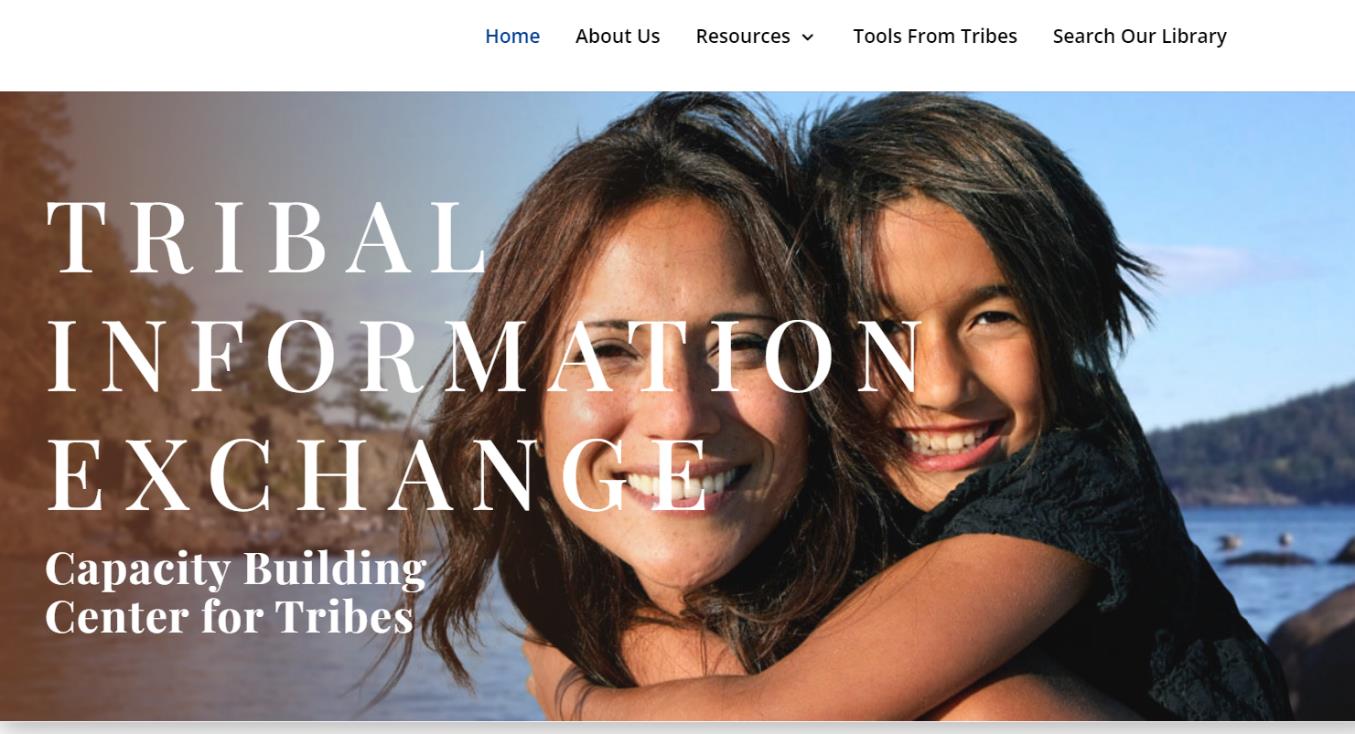 https://tribalinformationexchange.org/
[Speaker Notes: 10 minutes
Say:
The Capacity Building Center for Tribes’ website, the Tribal Information Exchange, offers resources for further learning. 
Do:
Pull up the website on the screen.
Ask:
Does anyone have any questions about the TIE?
Facilitator Notes: The Tribal Information Exchange—operated by the Capacity Building Center for Tribes—is a website with many resources, including those found under the About Us, Resources, Tools for Tribes, and Search Our Library pull-down menus on the site.]
Capacity Building Center for Tribes
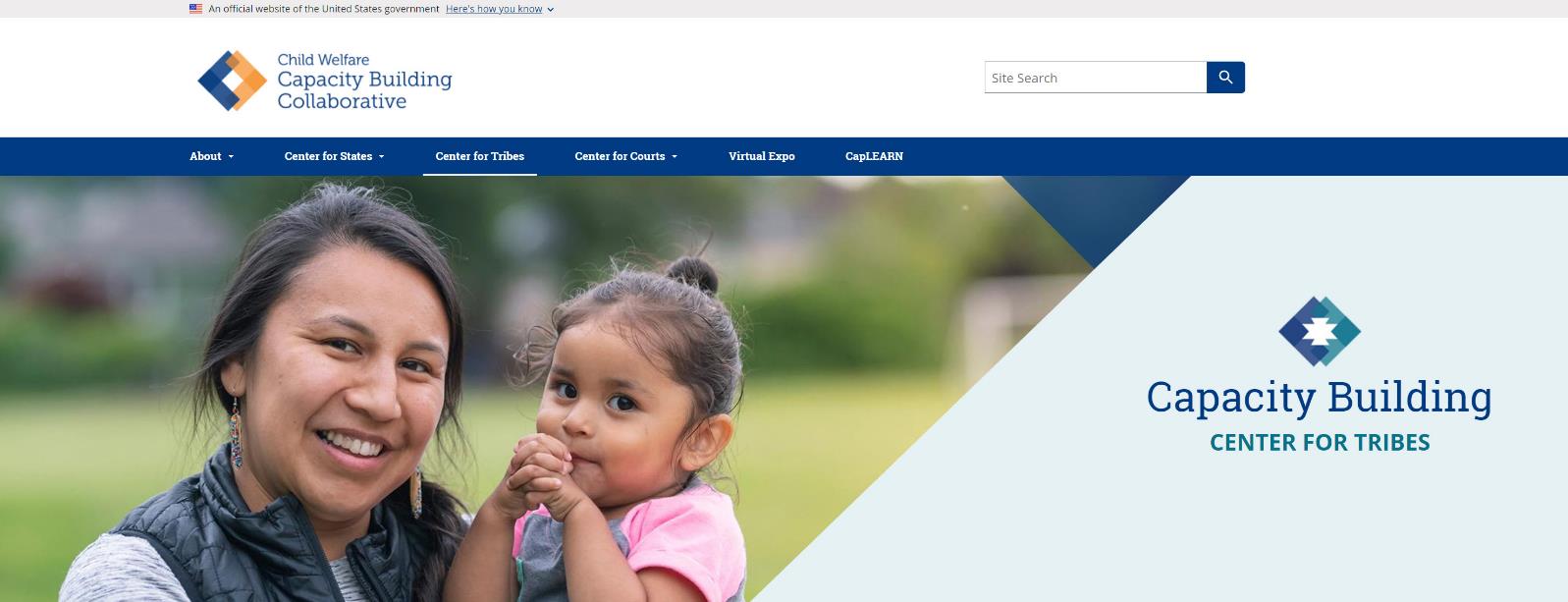 https://capacity.childwelfare.gov/tribes/
[Speaker Notes: 10 minutes
Say:
The Capacity Building Center for Tribes is part of the Capacity Building Collaborative, which is operated by the Children’s Bureau and includes the Center for States and Center for Courts. You can also go to this page to access the entire collaborative and to drill down to the Capacity Building Center for Tribes. A link to our Tribal Information Exchange is also available on this page. Please note that on the bottom of the Center for Tribes page is another opportunity to sign up on our email listserv.
The Capacity Building Center for Tribes has additional ways to engage with you: tailored services projects, peer groups, peer-to-peer engagements, and a “Tribal Child Welfare Practice Path” worker training. For more information about these opportunities, please contact us at 1-800-871-8702 or info@cbc4tribes.org, or check out our latest news and information on the Tribal Information Exchange.
Facilitator Note: Share that the Center for Tribes is part of a partnering collaborative funded by the Children’s Bureau. The Center’s array of services includes:
Universal – TIE resource information and webinars.
Tailored – On-site services for tribal child welfare program enhancement.
Targeted – Workforce development, Title IV-E groups, peer-to-peer engagements, and peer groups.
Highlight that the Center for Tribes team is continuing our approach to a collaborative supportive circle of care for all tribes who are federally recognized and receiving Title IV-B funds.
If there are other resources that you feel would be useful for the group, provide them here.]
The Eagle’s View
Our shared purpose: We are in this together.
[Speaker Notes: 10 minutes
Say:
As you think about today’s content, remember that every one of us has multiple leadership moments each day. During these moments, try to take an eagle’s view. 
Sovereignty begins with each of us. Remember that as we take our eagle’s view, we are making decisions for the next seven generations. 
I also remind you that effective leadership is active and reflective. Taking a view from above the fray provides a holistic approach to see patterns, relationships, contexts, and visionary practices. This view is especially valuable during the winter when we are resting to empower our next phase of growth because it will allow us to see where we need to focus our energy in the spring.
Ask:
What can you do in the next few weeks to remind yourself to take an eagle’s view? How do you think it will help guide your leadership?]
Closing Ending Our Time Together
[Speaker Notes: 10 minutes
Say:
As we close out our training day, we are grateful for the sharing and engagement from this group. Each of us believes deeply in this training, and we are honored to be the ones to share it with you. 
Ask:
Is there anything that anyone would like to discuss before we end our time together?
Do:
Provide a few minutes for participants to say their final thoughts.]
Thankful and Blessed
[Speaker Notes: 10 minutes
Do:
Each facilitator gives thanks to the group.
Ask participants to share their way of saying, “See ya later.”]